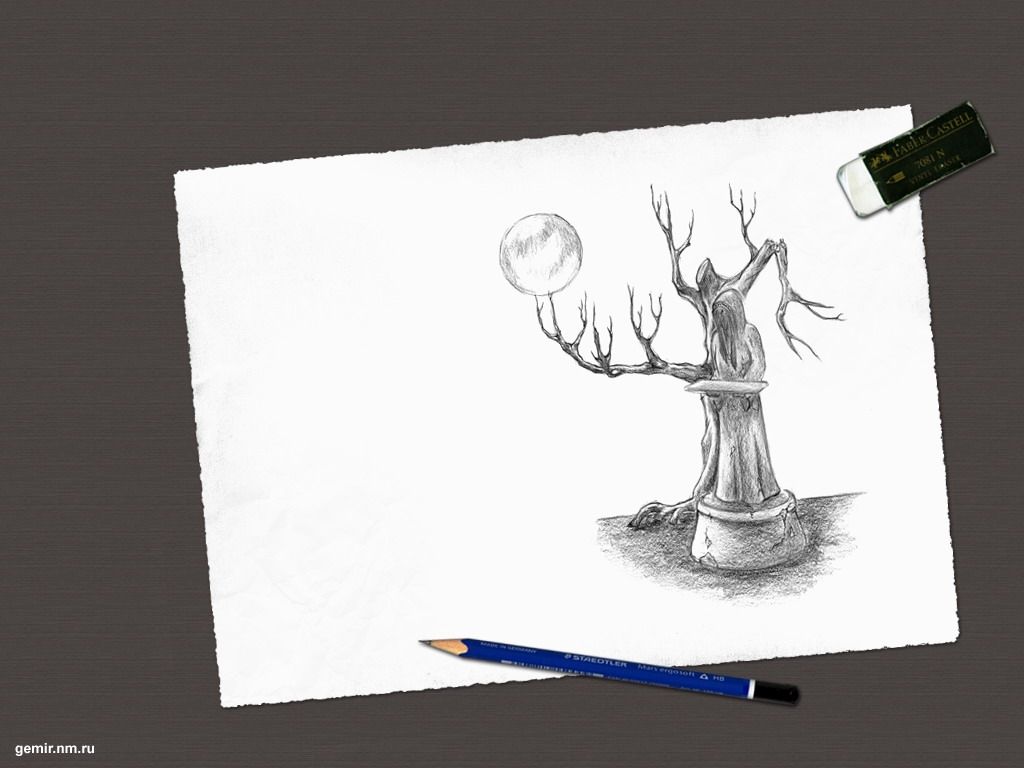 Контрольные задания 

по изобразительному искусству
         в начальных классах
?
Учитель изобразительного искусства
МБОУ СОШ №4 Игошина В.Д.
Г. Урай, ХМАО-ЮГРА
Назови жанры в живописи
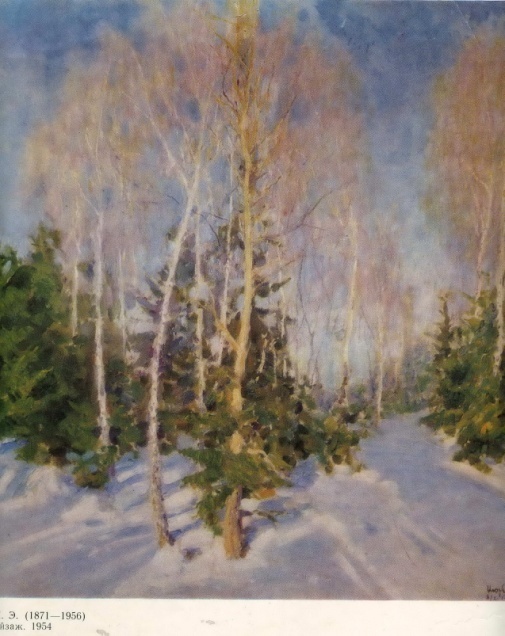 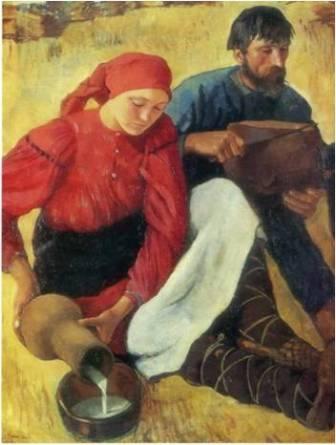 (ответ под картинкой)
3
1
2
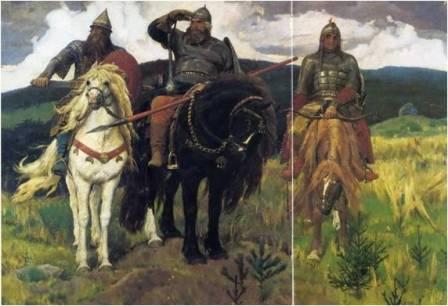 пейзаж
Бытовой жанр
Былинный жанр
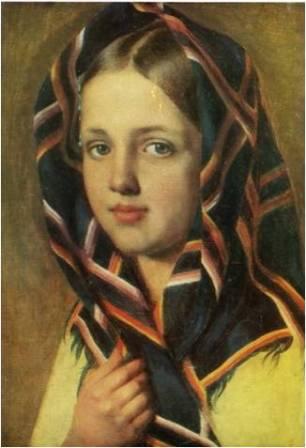 4
5
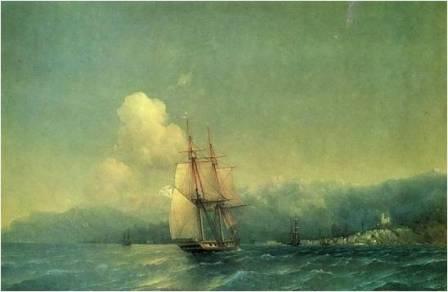 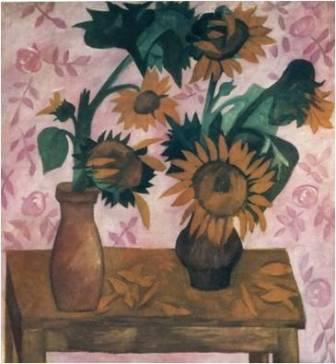 натюрморт
6
марина
портрет
Найди «лишнюю» картину
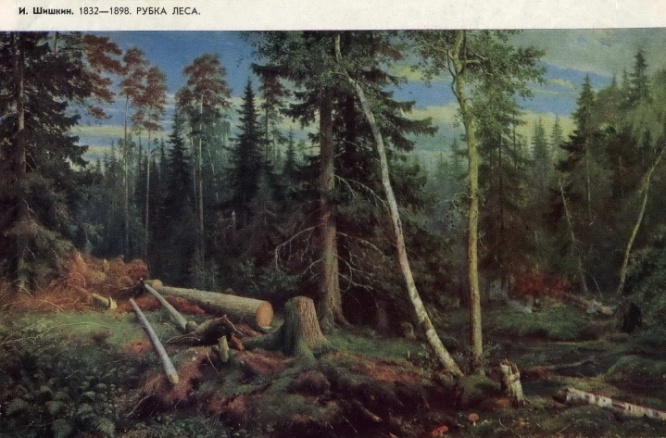 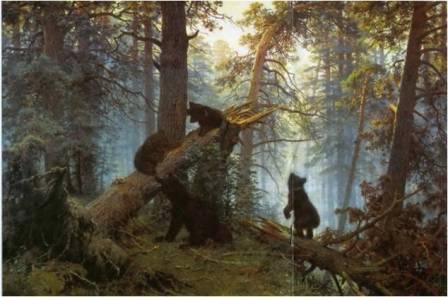 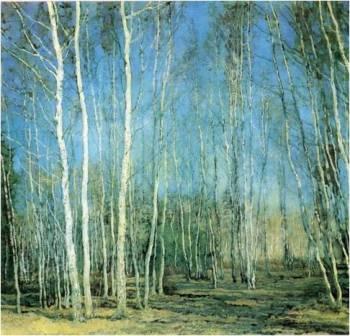 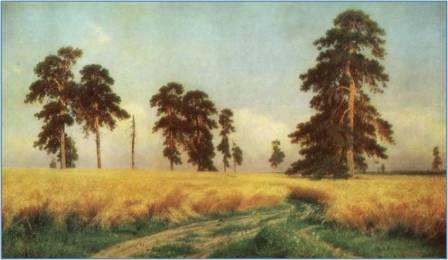 Назови виды изобразительного искусства
(ответ под картинкой)
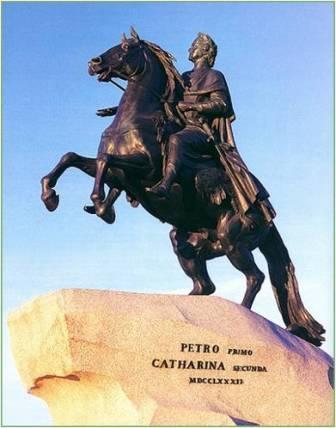 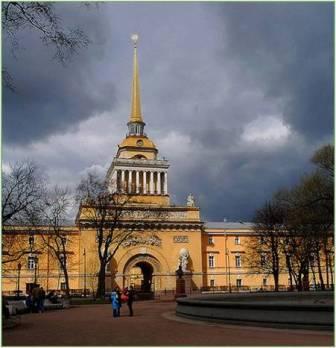 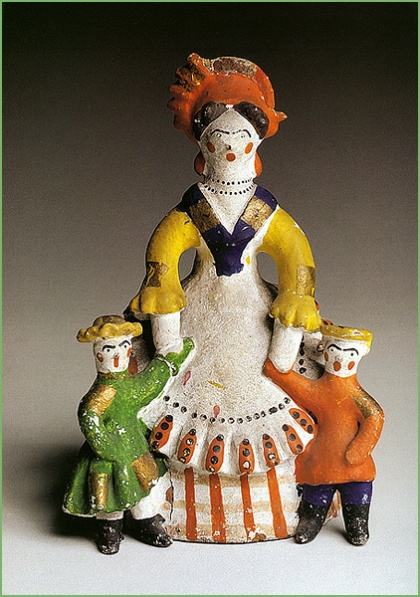 архитектура
скульптура
Декоративно-прикладное 
искусство
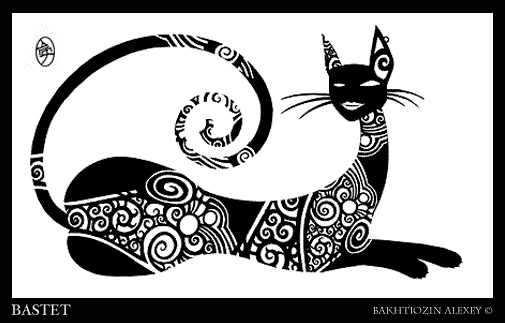 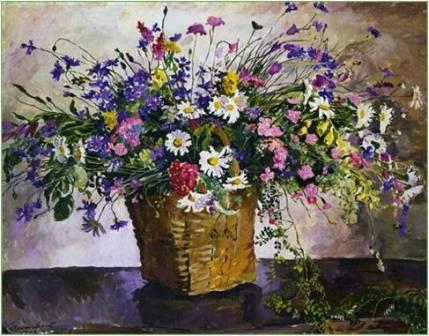 графика
живопись
Назови центры народных промыслов
(ответ под картинкой)
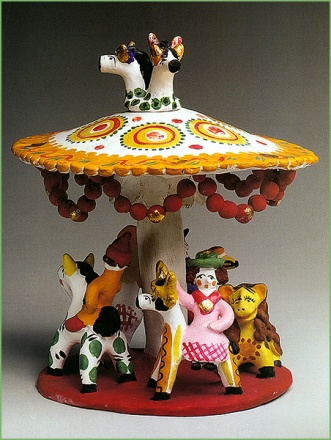 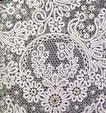 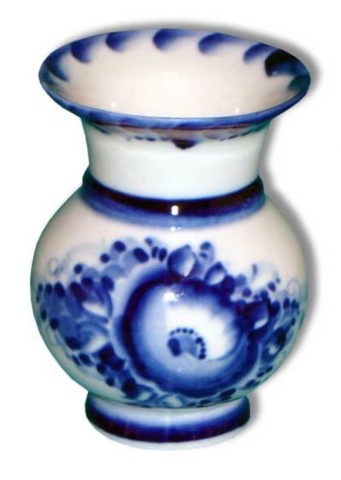 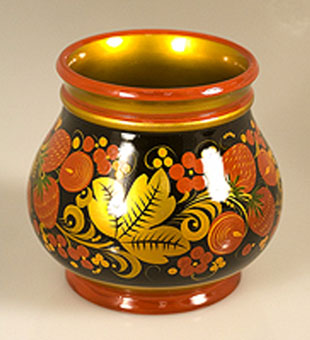 Гжель
Вологда
Хохлома
Дымково
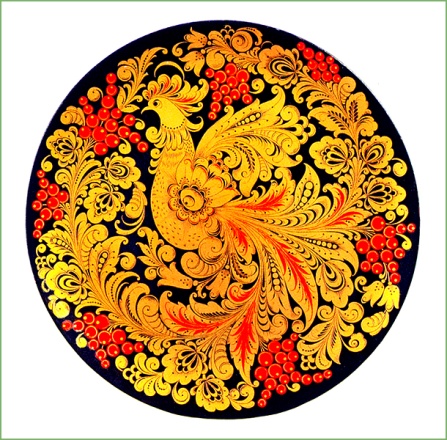 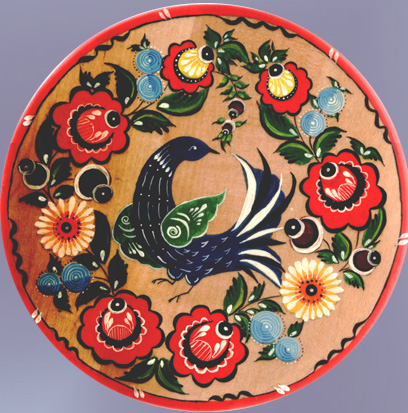 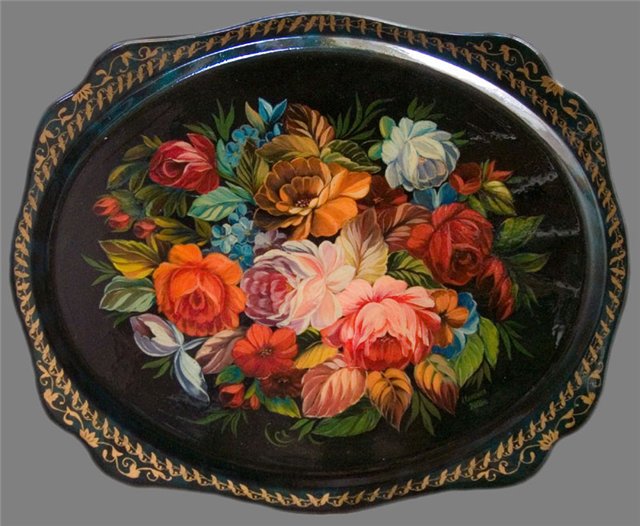 Городец
Хохлома
Жостово
Какие это игрушки?
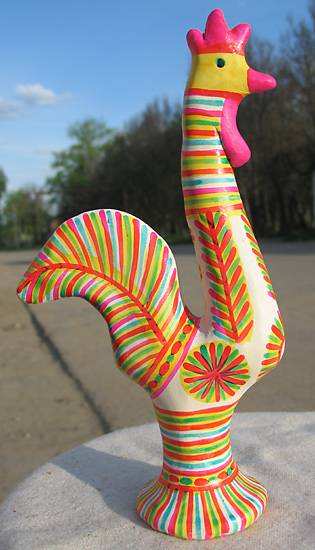 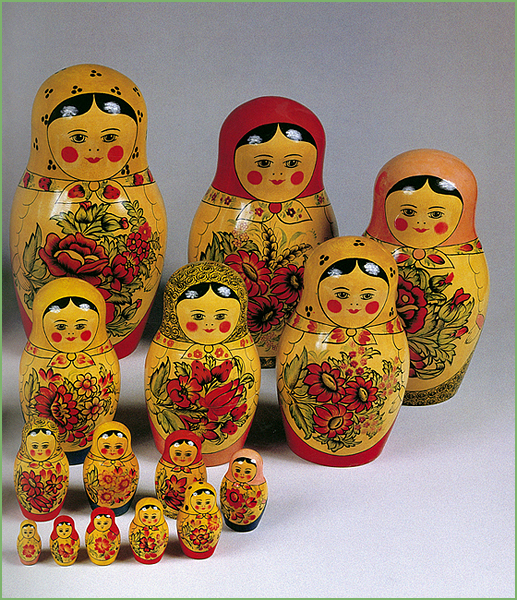 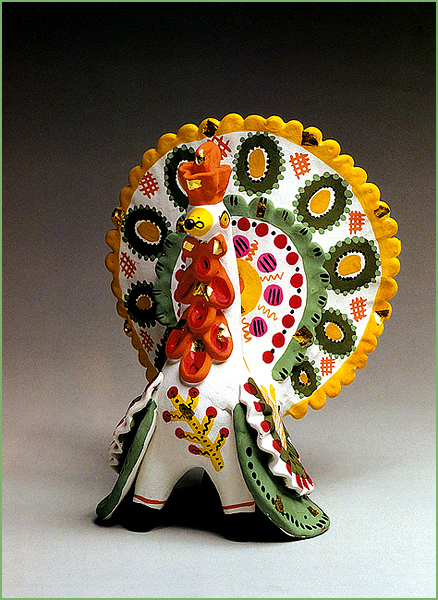 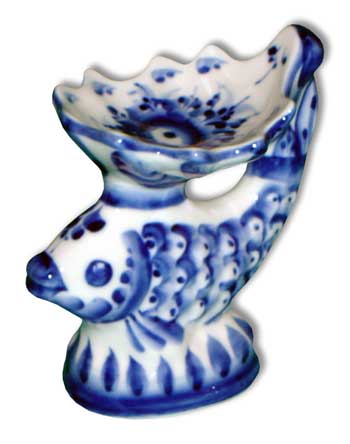 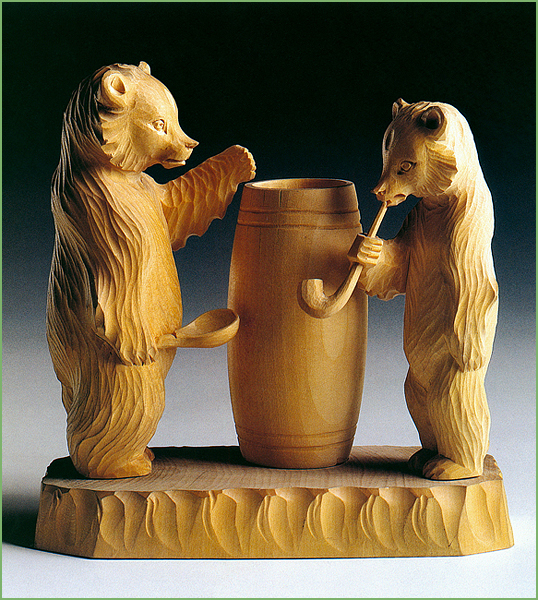